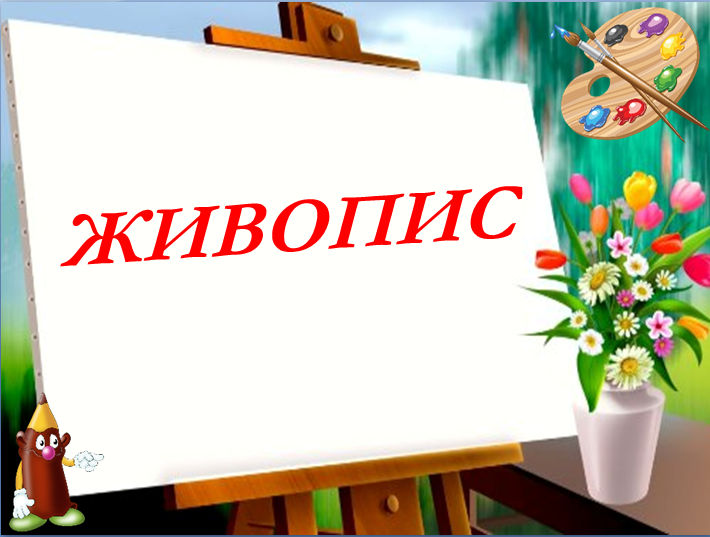 Властивості кольору
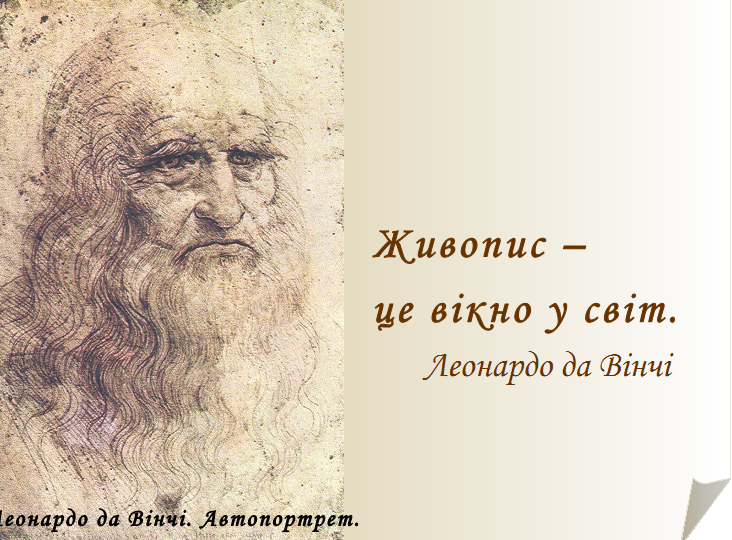 ЖИВОПИС- це
вид образотворчого мистецтва, зображення на площині за допомогою фарб
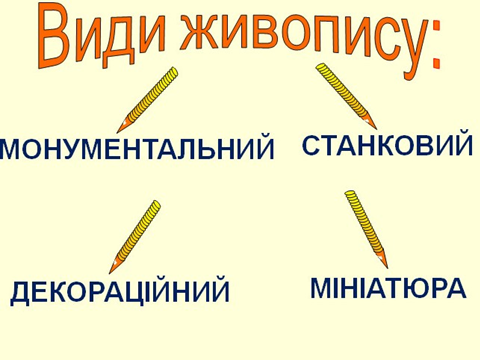 МОНУМЕНТАЛЬНИЙживопис
ФРЕСКА
МОЗАЇКА
ВІТРАЖ
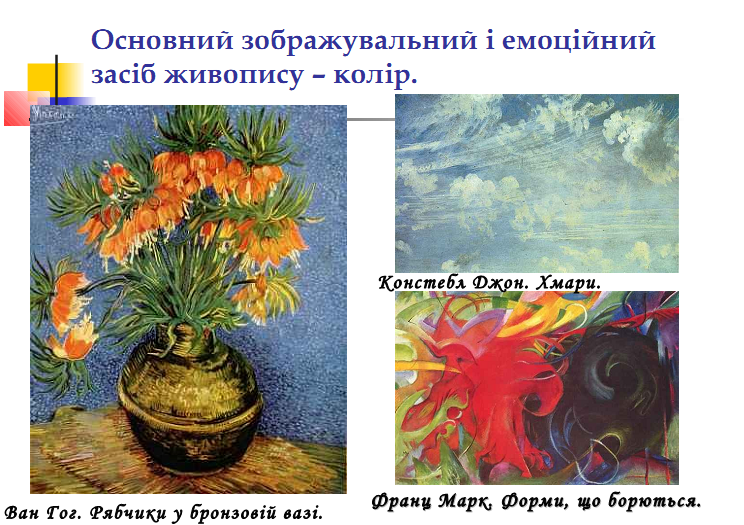 Засіб виразності живопису-
КОЛІР
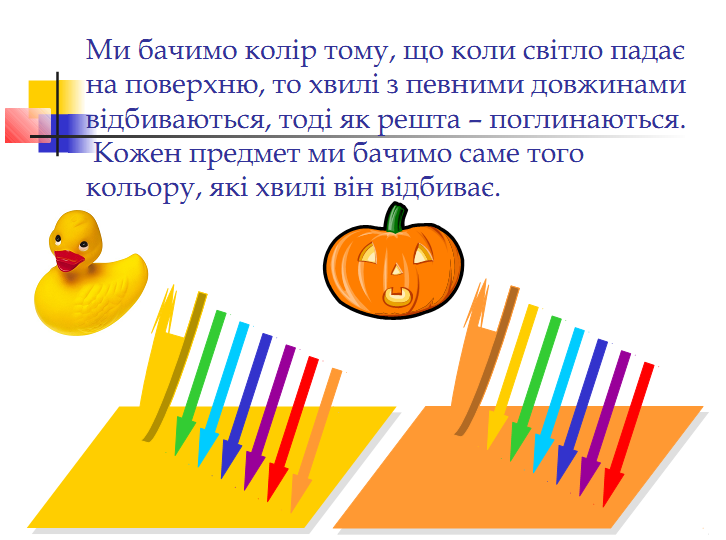 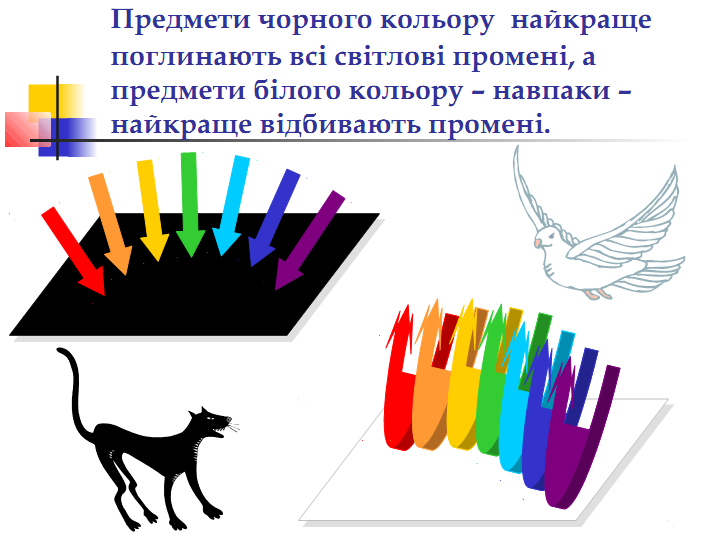 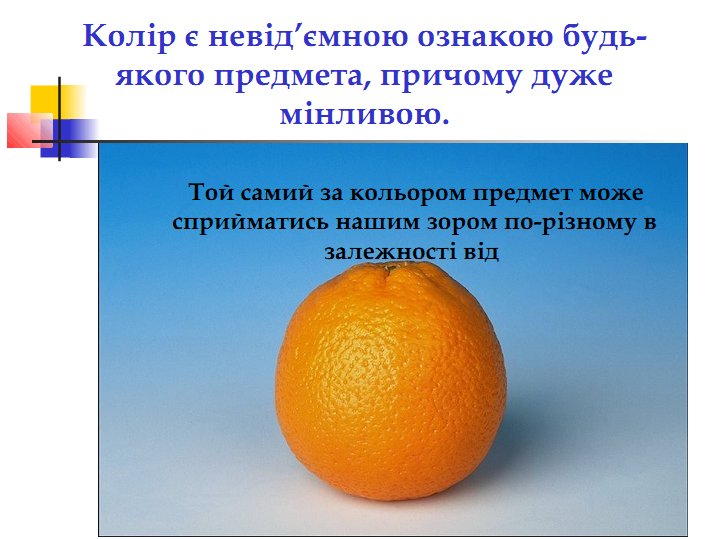 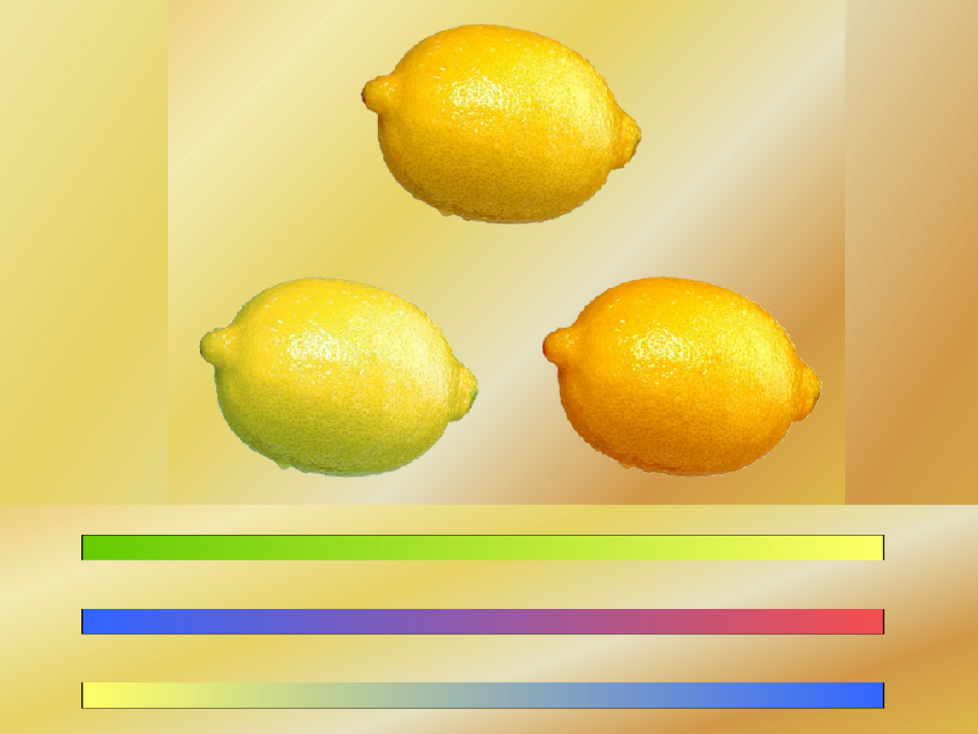 Колірний спектр
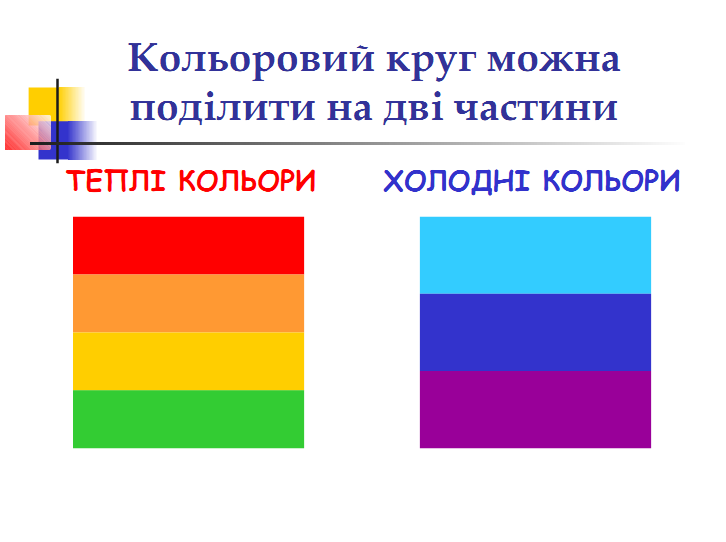 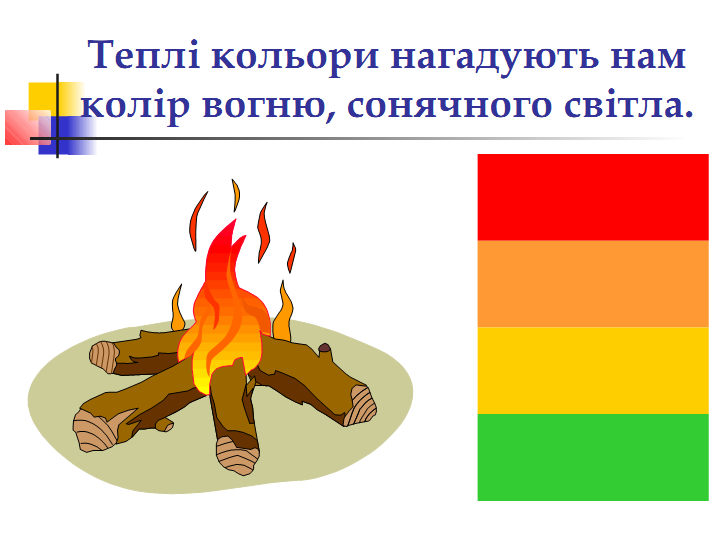 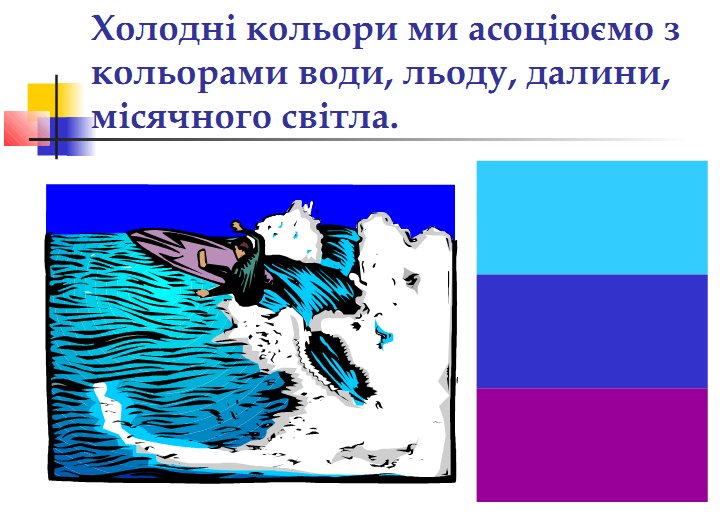 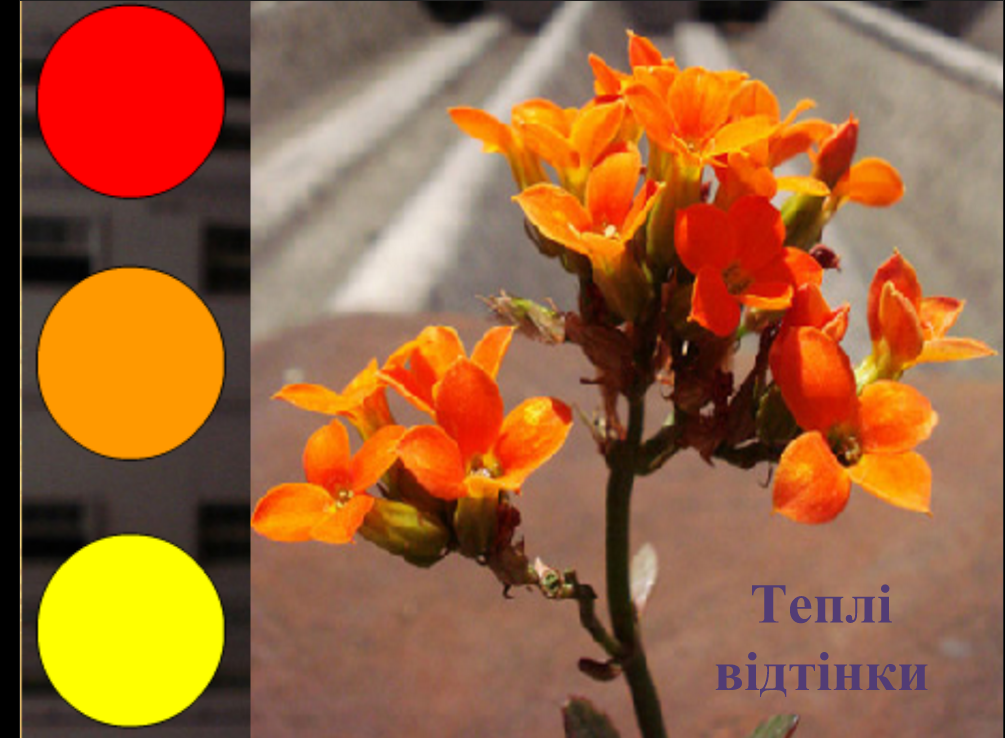 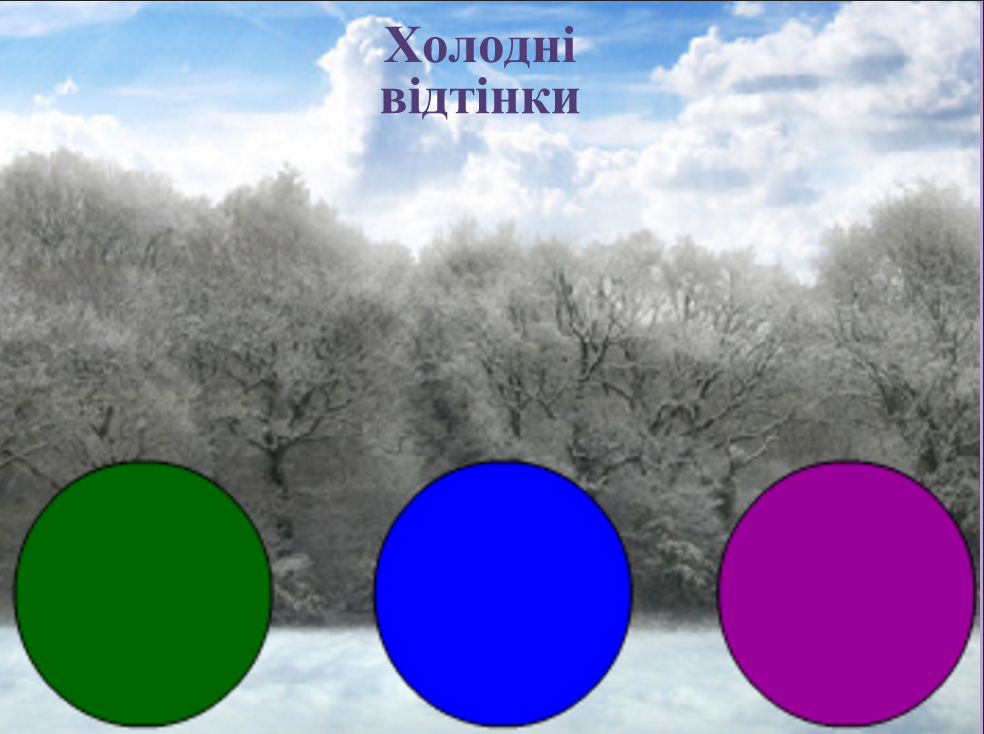 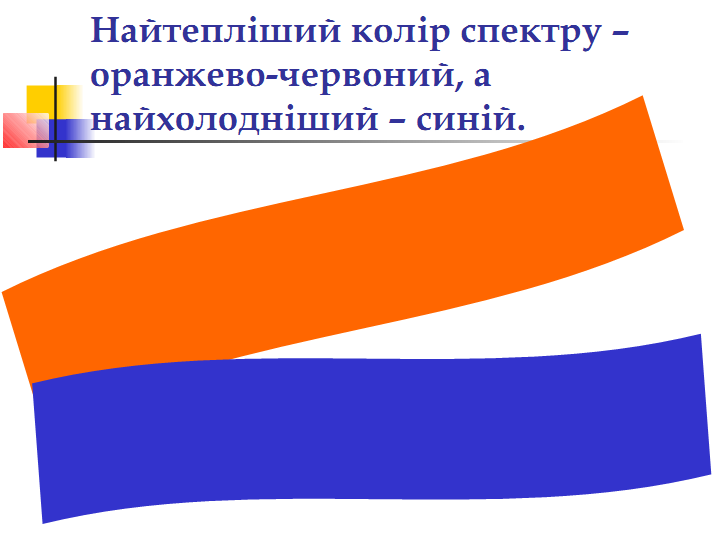 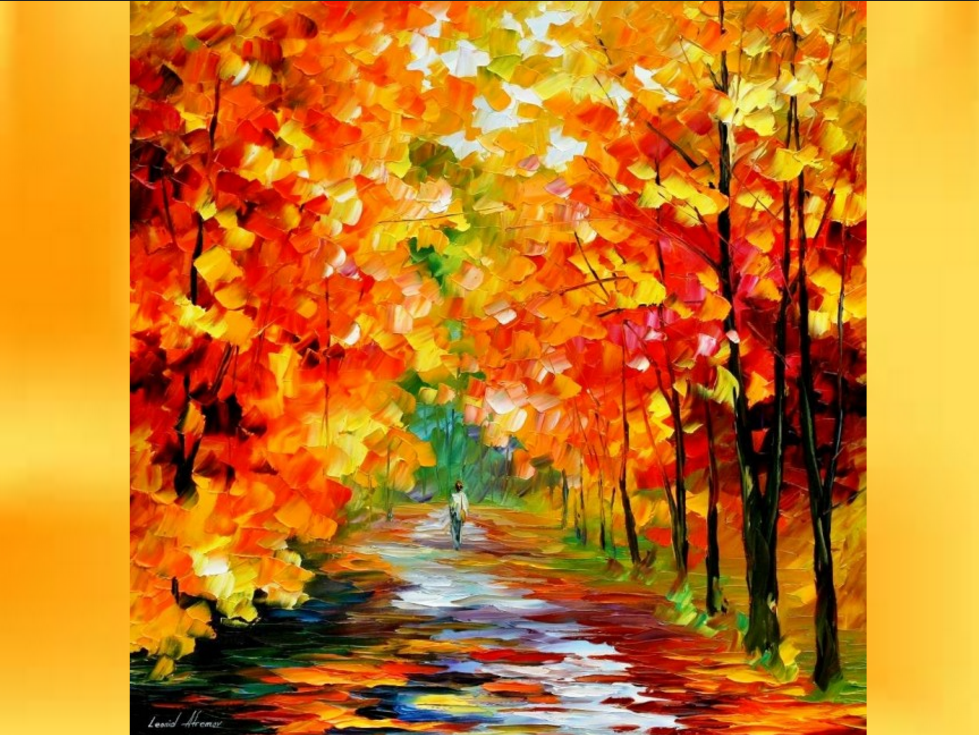 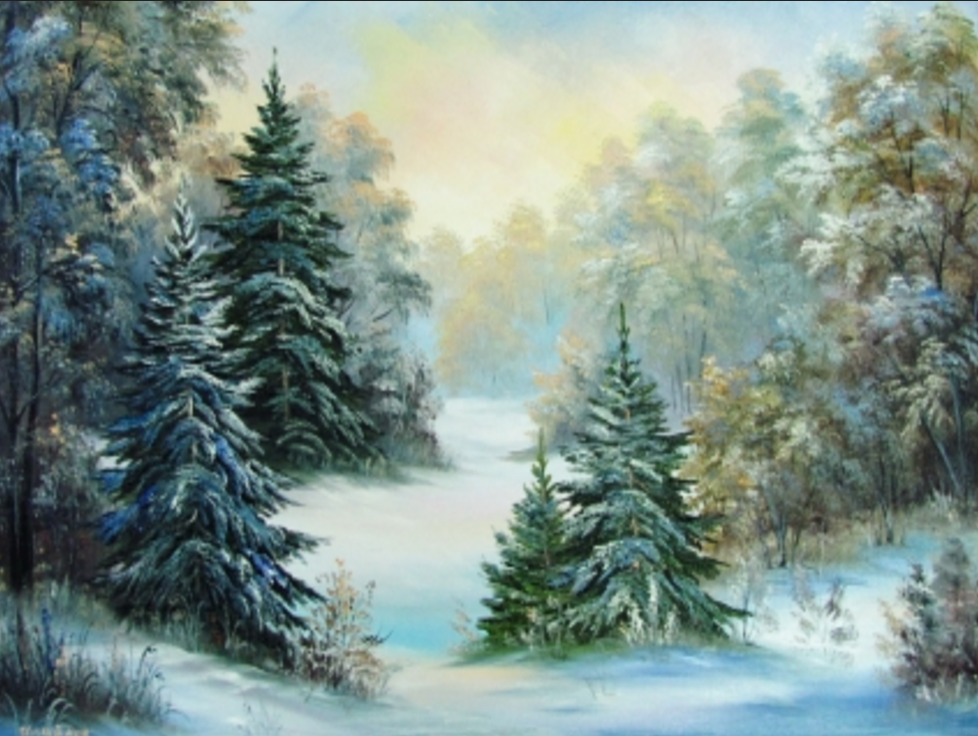 КОЛЬОРИ
теплі
холодні
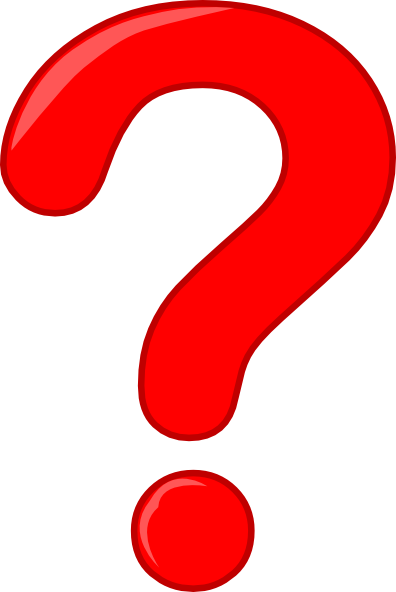 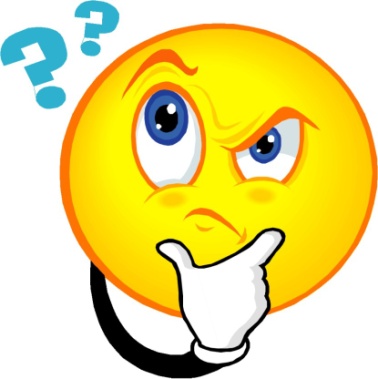 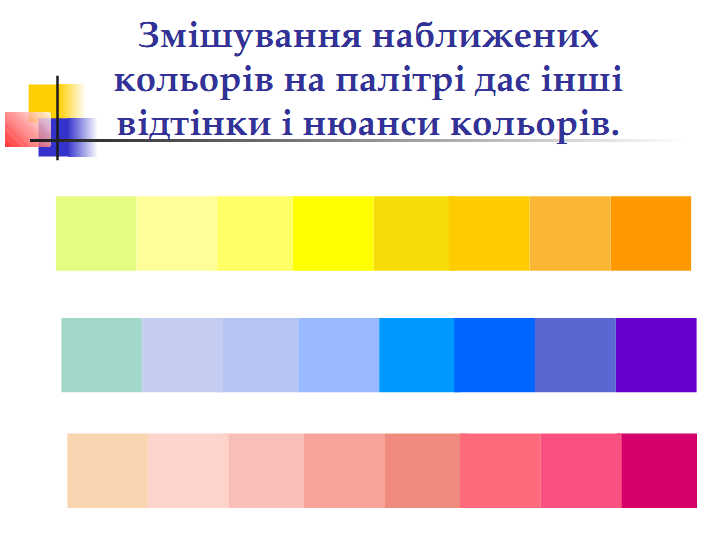 “Розтяжка” кольору
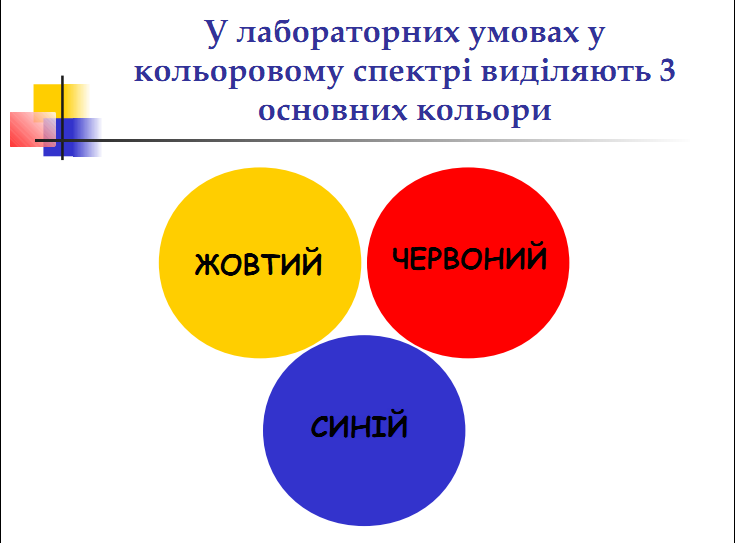 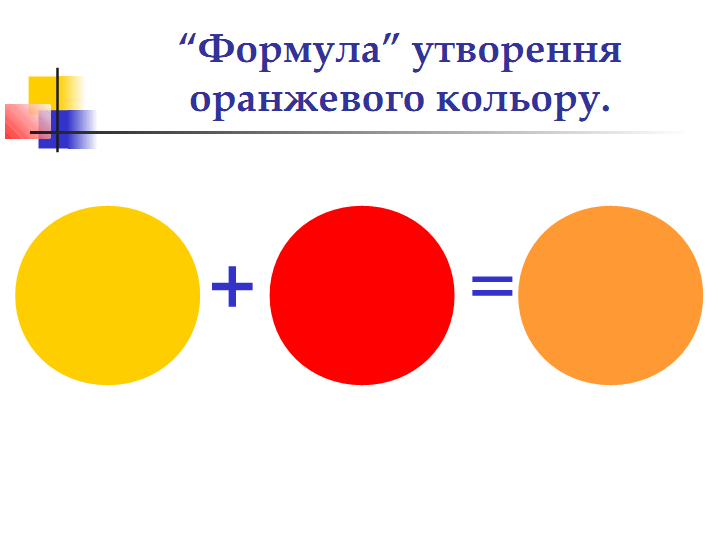 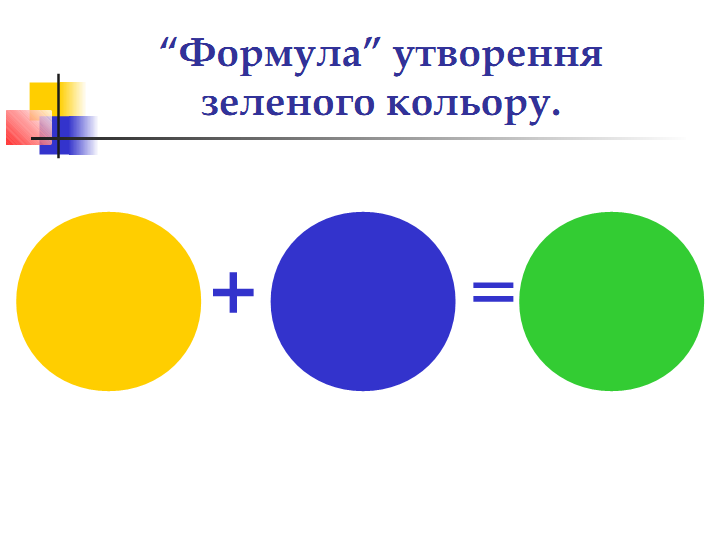 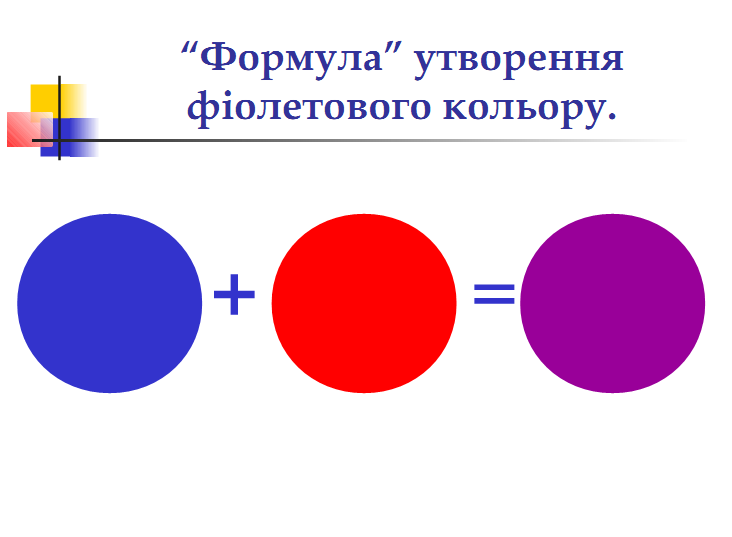 КОЛЬОРИ
основні
Похідні
“Добування” похідних кольорів
Практична   робота
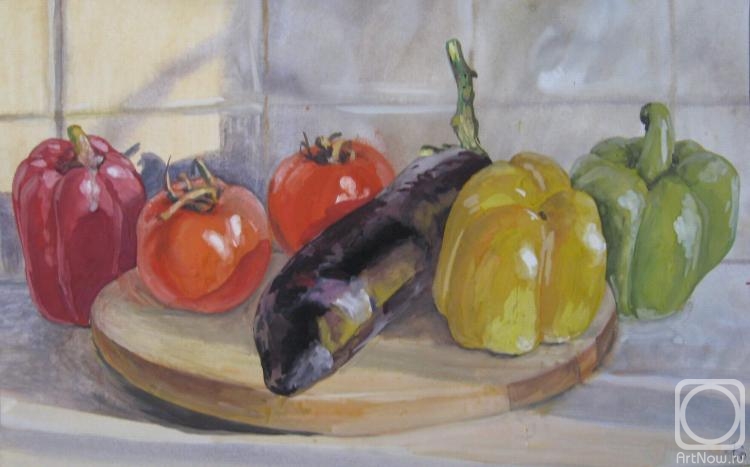